Cursus optionnel Français Langue ProfessionnelleCours de Processus en environnement de services 25/04/2017Foued HamdiZdeněk Wegscheider
Cours de Processus en environnement de services
I.Qui sommes-nous?

II.Introduction: il était une fois…

III.Définir un processus

IV.Les différents types de processus

V.Qu‘est-ce qu‘un bon processus?

VI.Les processus en environnement de services: un exemple concret 

VII.Atelier
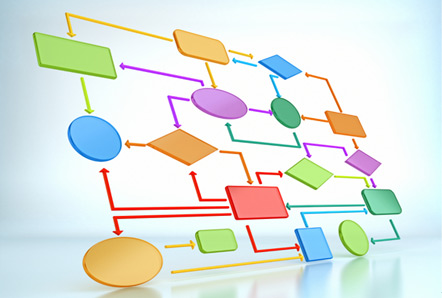 I.Qui sommes-nous? (1)
Foued Hamdi
Avant IBM
Maîtrise en gestion économique et comptable
Responsable Processus, incidents et changements
Compte Danone
Responsable du support et relation clientèle
Master en droit fiscal
Coordinateur logistique
HP Tunis
IBM DCCE 
Service Desk
Manager
2016
2012
2011
2009
2006
2006
Chez IBM
2005
I.Qui sommes-nous? (2)
Zdeněk Wegscheider
Avant IBM
Chef d'équipe technique centre d‘appel
Etudiant et chercheur doctorant
Chef technique client (systèmes)
Manager de service Ventes
Journaliste agricole
2015
2010
2007
2006
Chez IBM
2003
II. Introduction: il était une fois…une petite boulangerie
Petite entreprise
Petite-moyenne entreprise
Performance
Performance
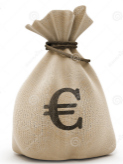 Besoin des processus
Pour renverser la tendance
Tout va bien
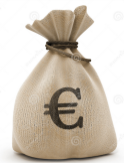 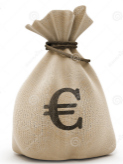 Activité
Activité
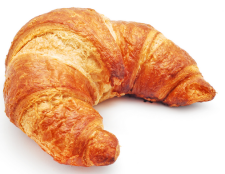 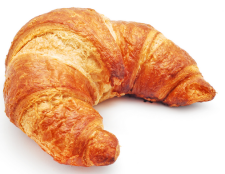 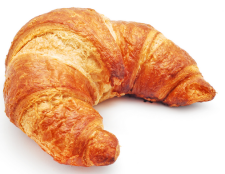 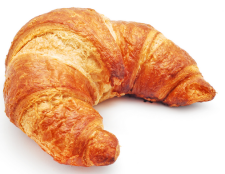 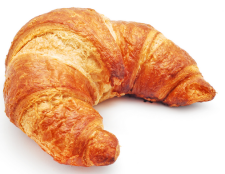 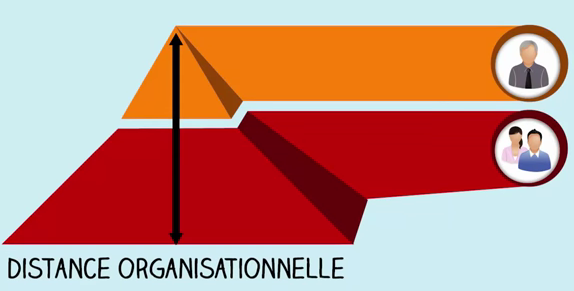 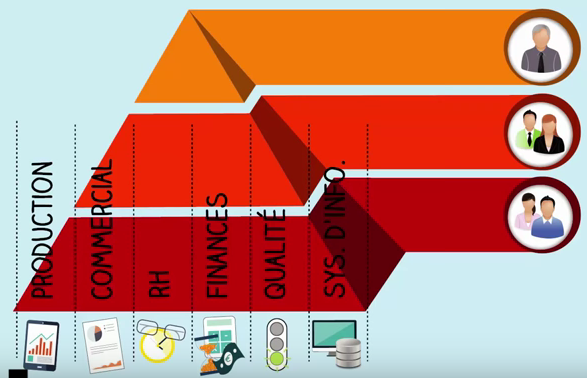 III. Définir un processus(1)
Qu‘est-ce qu‘un processus?
C‘est un ensemble de tâches liées les unes aux autres dont le but est de livrer un service ou un produit à un client.  

Un processus répond à la question “Dans quel ordre effectuer les tâches?” et ne doit pas être confondu avec le procédé qui est “la façon de faire une tâche”.
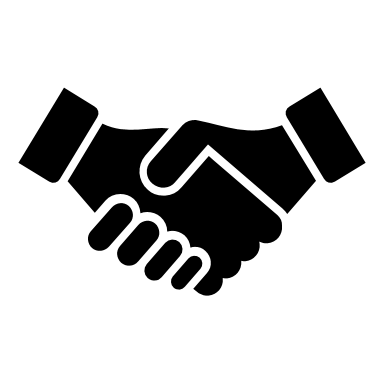 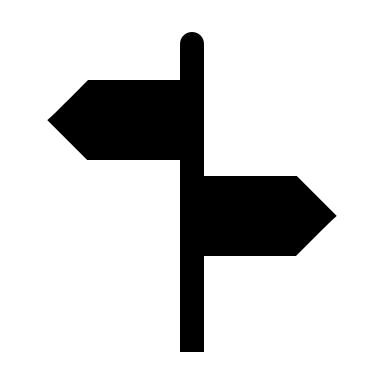 III. Définir un processus(2)
Quel est l‘intérêt de la mise en place d‘un processus?
Avoir une vision précise:

-Du rôle de chacun dans l'accomplissement d'une tâche

-Du positionnement des acteurs les uns par rapport aux autres (notion de clients / fournisseurs internes).
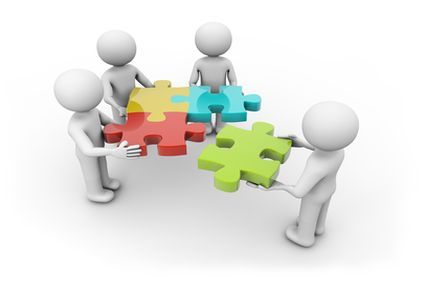 IV. Les différents types de processus
Savoir faire la distinction entre 
le Processus de direction (A), 
le Processus de support (B) et 
le Processus de management (C)
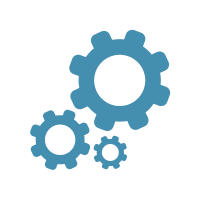 (A)Le processus de direction ou processus opérationnel
Ensemble des tâches allant du client au client,
c‘est l‘activité “métier” de l‘organisation
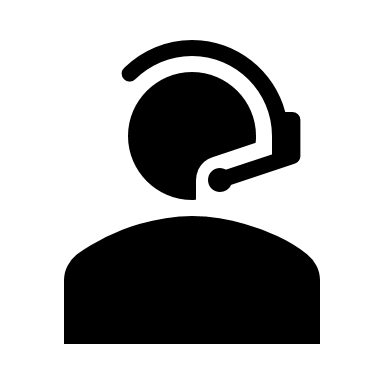 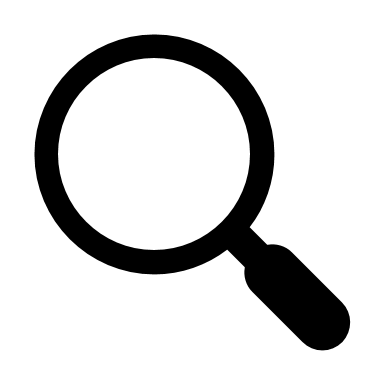 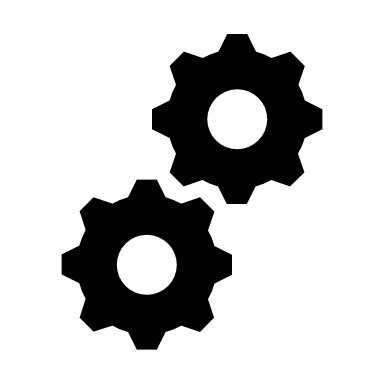 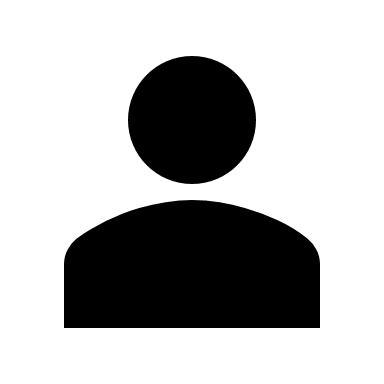 Centre de services
Tâches permettant de répondre concrètement aux besoins du client
Besoin du client
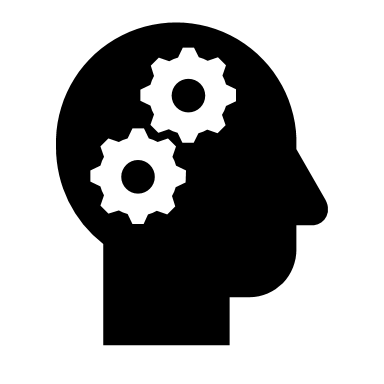 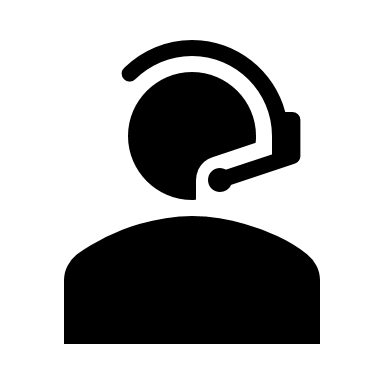 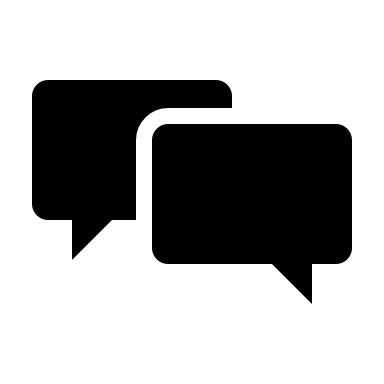 (B)Le processus de support ou
processus de soutien
Ensemble des processus donnant des ressources aux autres processus de l‘organisation. 
Ils sont une activité interne, transversale, qui permet d‘assurer le bon fonctionnement de l‘entreprise.
Ils ne créent pas de valeur directement perceptible par le client.
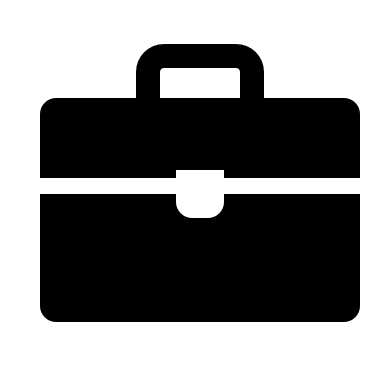 L‘activité principale de l‘entreprise repose sur…
Des infrastructures
Un environnement de travail
Un département des  Ressources humaines
Des informations
Et autant de processus!
(C)Le processus de management ou
processus de pilotage
Il correspond à la détermination d’une politique et d’une stratégie pour l’organisation et au pilotage des actions mises en œuvre pour atteindre ses objectifs. 
Il est sous la responsabilité de l’équipe dirigeante. 
Il a une action directe sur le fonctionnement de l’organisme et sur sa dynamique d’amélioration. 
 Il assure la cohérence des processus de réalisation et support.
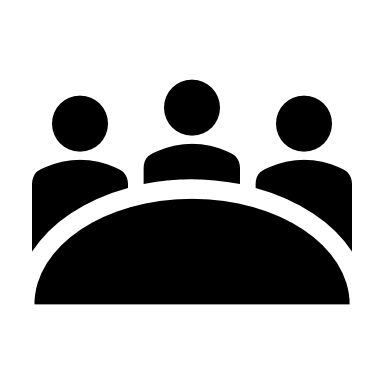 Déploiement de la politique qualité
Amélioration de l‘efficacité du système de management de la qualité
Stratégie d‘accroissement de la satisfaction client
Ces trois types de processus sont imbriqués
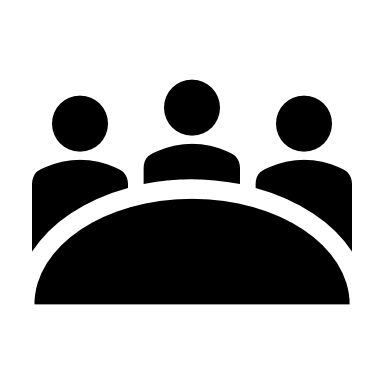 Processus de management
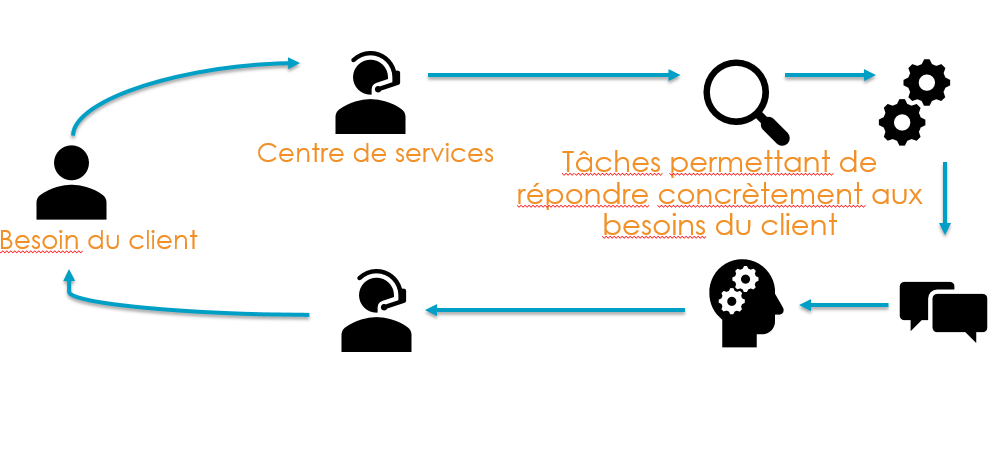 Processus opérationnel
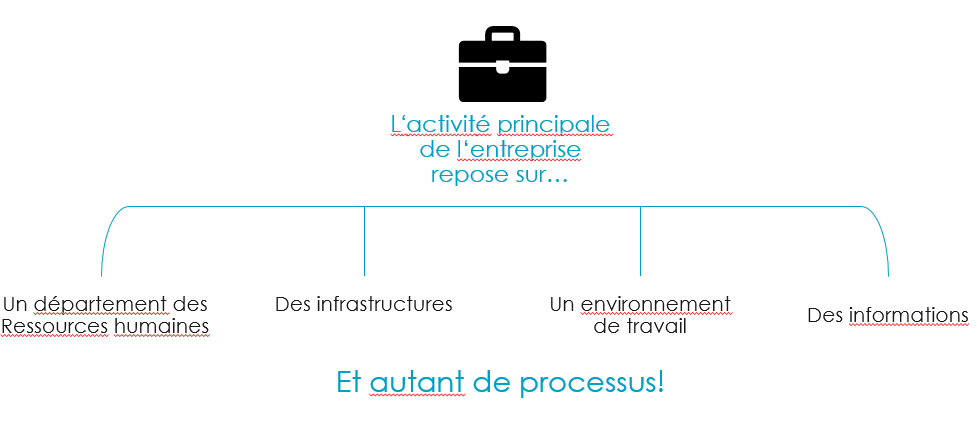 Processus de support
V.Qu‘est-ce qu‘un bon processus?
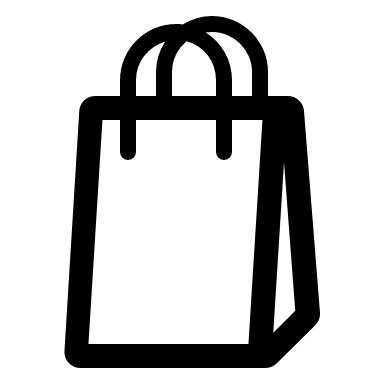 Ses produits de sortie sont bien identifiés

Il apporte une valeur ajoutée pour l’entreprise

Il dispose d’un pilote

Il dispose de critères d'évaluation pertinents 
 
ll est amélioré régulièrement
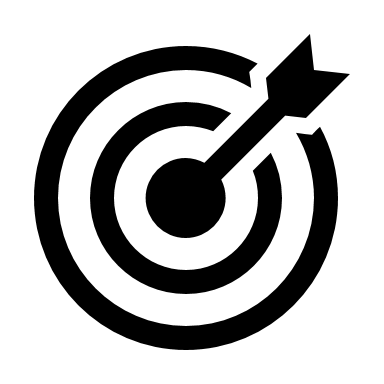 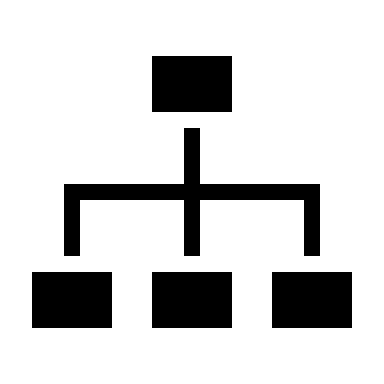 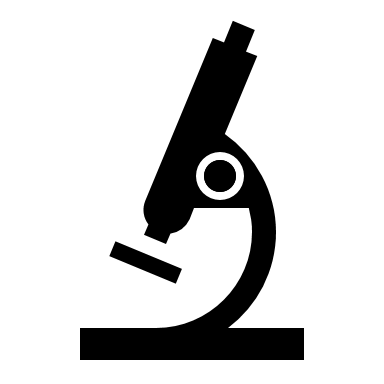 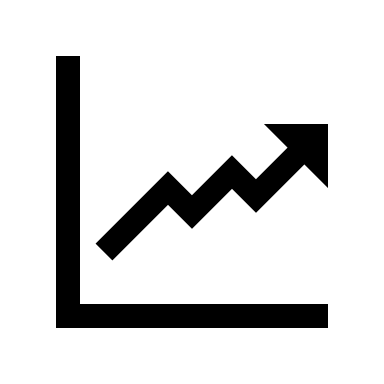 VI. Les processus en environnement de service: l‘exemple du déverouillage de compte (1)
(A)Le déverouillage manuel
Déverouillage du compte utilisateur
Affectation
au support technique
Mise à jour et clôture du ticket
Changement du mot de passe
Création d‘un incident
Notification automatique à l‘utilisateur
Suite à la mauvaise saisie du mot de passe le compte est verouillé et l‘utillisateur ne peut plus se connecter dans son système d‘information (progiciel)
Allô à Service Utilisateur
Le compte est débloqué ou l‘utilisateur a reçu le nouveau mot de passe et il peut se connecter.
(A)Le déverouillage manuel
Ce processus de déverouillage manuel est-il un processus de qualité?
Vérifions:
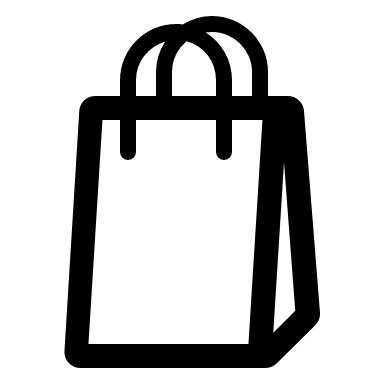 Produit bien identifié: à l‘issue du processus, on doit obtenir un compte opérationnel
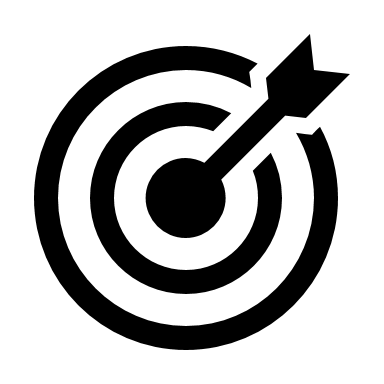 Plus-value pour l‘entreprise: elle est capable de gérer de manière autonome ses comptes utilisateurs
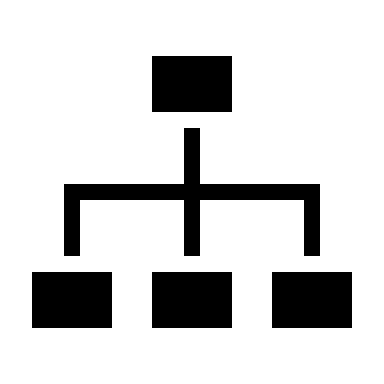 Pilote existant: l‘opération est testée avant de déclarer le compte opérationnel
Les résultats du processus sont évalués: la durée de résolution et le nombre de comptes dévérouillés dans un temps donné sont pris en compte (suivi de l'efficience du processus)
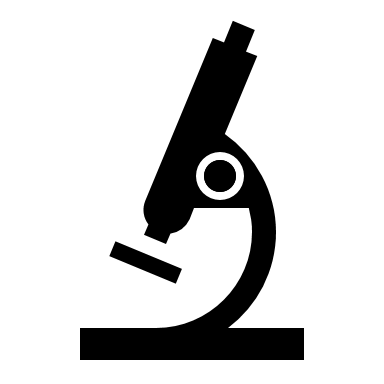 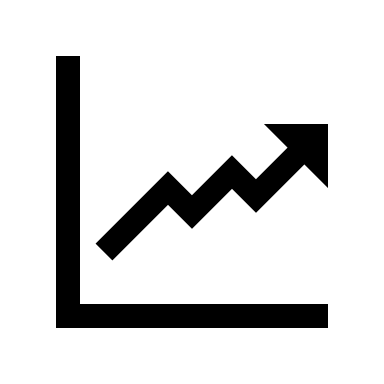 Amélioration continue: le processus de déverouillage peut être revu et optimisé à tout moment
(B) L‘automatisation partielle du processus de déverouillage des comptes
Suite à la mauvaise saisie du mot de passe le compte est verouillé et l‘utillisateur ne peut plus se connecter dans son système d‘information (progiciel)
Changement du mot de passe
Affectation
au support technique
Mise à jour et clôture du ticket
Erreur est envoyé au System Log
Création d‘un incident
Notification automatique à l‘utilisateur
Prise du message par le script
Allô à Service Utilisateur
PROBLÈME  PAS
RÉSOLU
Déverouillage du compte par le script
Notification automatique à l‘utilisateur
PROBLÈME
RÉSOLU
AtelierC‘est à vous!
Choisissez un “irritant systématique” qui mérite d‘être piloté par un processus et faisons la conception du processus ensemble!
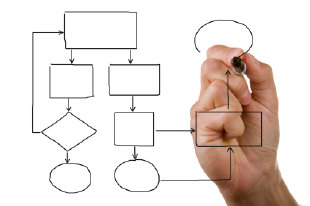